UCM
“Dr. Serafín Ruiz de Zárate Ruiz”
Facultad de Tecnología de la Salud
“Julio Trigo López”
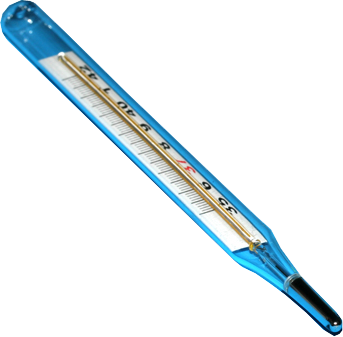 Tema II: Investigación Científica
La Investigación Científica. Objetivo.
El objeto de la investigación en el Sistema
 Nacional  de Salud (SNS).
Sumario:
Tipos de Investigación: Básicas, Aplicadas y Evaluación de tecnología.
Investigación Científica
Es aquel proceso de carácter creativo que pretende encontrar respuestas a problemas trascendentes mediante la construcción teórica del objeto de investigación, o mediante la introducción, innovación o creación de tecnologías. (HB). 
Es una actividad de finalidad cognoscitiva que comprende un conjunto de acciones planificadas con la finalidad de resolver, total o parcialmente,  un problema científico determinado. (LA)
Contribuir a resolver un problema en especial
¿Cuál será su objetivo?
Y
Probar una teoría
Aportar evidencia empírica en favor de ella
¿Dónde nosotros vamos a investigar?
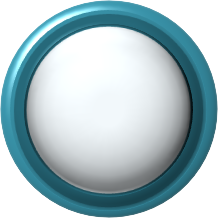 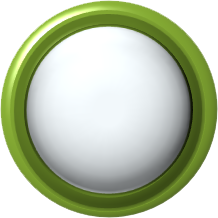 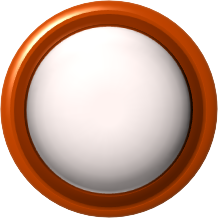 La aplicación de un conocimiento ya existente por medio de la generación de una nueva tecnología.
La comprobación de una hipótesis derivada de una teoría científica.
La obtención de un nuevo conocimiento o producto.
[Speaker Notes: Content Layouts]
¿Dónde nosotros vamos a investigar?
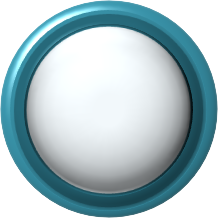 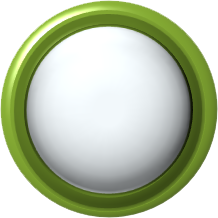 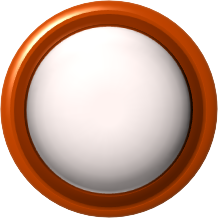 La asimilación de una teoría ya conocida.
Las temáticas biomédicas y sociales o de cualquier otro campo relacionado con salud.
El mejoramiento de los procesos de gestión de la administración de salud.
Y en los servicios o sistemas de salud.
[Speaker Notes: Content Layouts]
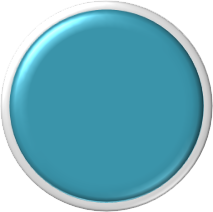 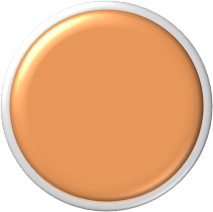 Inteligencia:
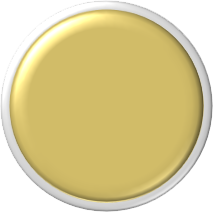 Información:
Datos:
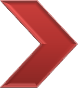 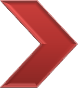 Dada la importancia que tiene la investigación en el campo de la salud debe tener claridad sobre tres conceptos importantes:
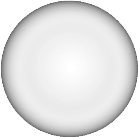 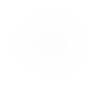 1
2
3
4
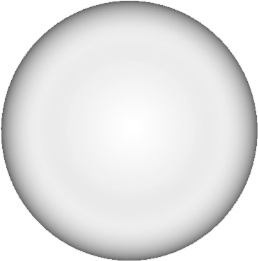 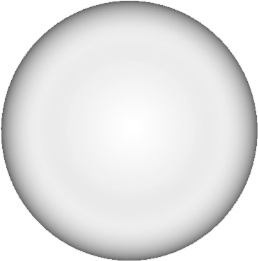 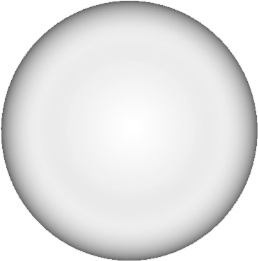 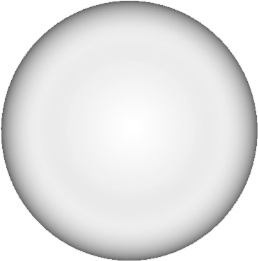 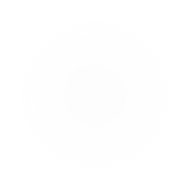 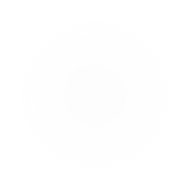 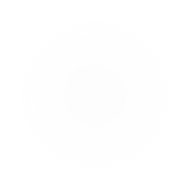 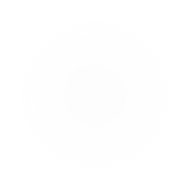 El estado de salud de la población
La introducción de métodos y medios diagnóstico y terapéuticos
La protección a grupos poblacionales con riesgo
Líneas de investigación en salud:
Enfermedades específicas que más afectan a la  población
Conclusión parcial:
La investigación científica como actividad cognoscitiva se dedica a la continua búsqueda del conocimiento y el entendimiento, se distingue por su carácter sistemático y dirigido a un fin determinado. Su finalidad es el descubrimiento de nuevos hechos y su correcta interpretación ocupándose en dar solución a todo problema científico formulado conscientemente.
Las investigaciones dentro del campo de la salud establecidas por la Dirección de Ciencia y Técnica del MINSAP son las siguientes:
Tipos de Investigación
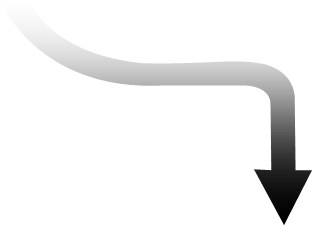 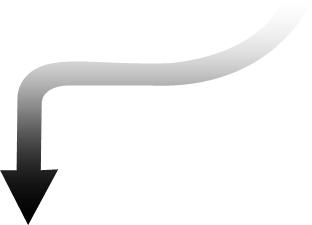 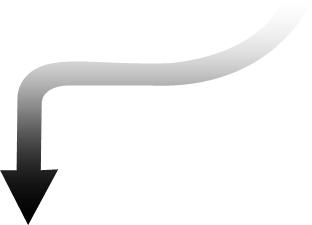 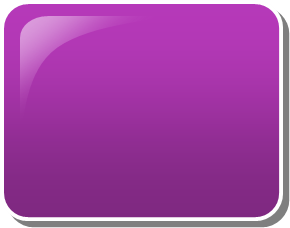 Evaluación de tecnología
Asimilación de tecnología
Básicas
Aplicadas
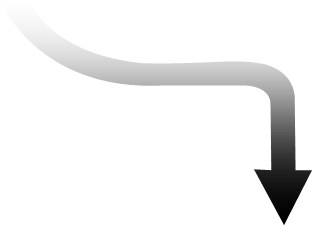 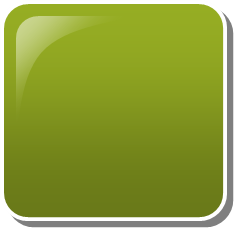 Fundamental orientada
Fundamental libre
Retrospectiva
Longitudinal
Prospectiva
Transversal
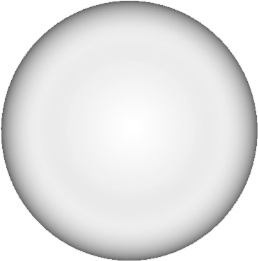 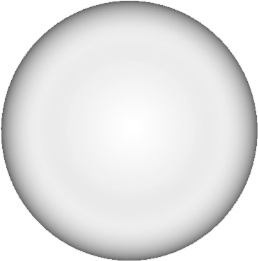 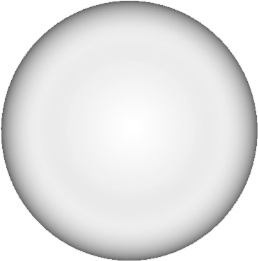 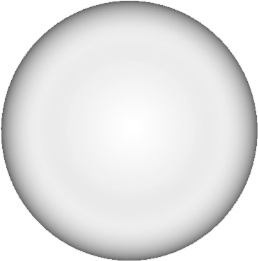 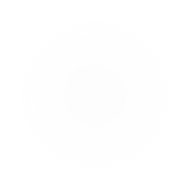 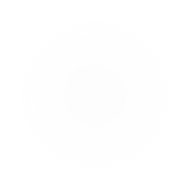 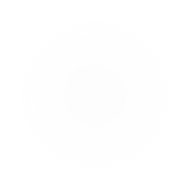 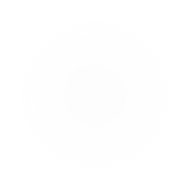 Las investigaciones según el comienzo pueden ser:
Rehabilitación
Diagnóstico
Prevención
Promoción
Tratamiento
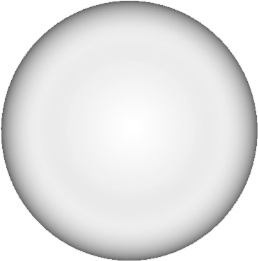 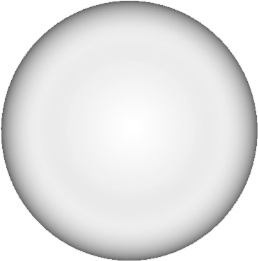 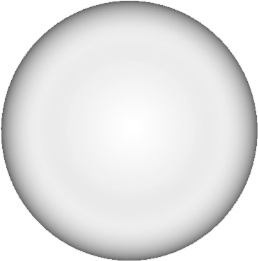 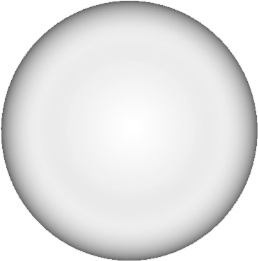 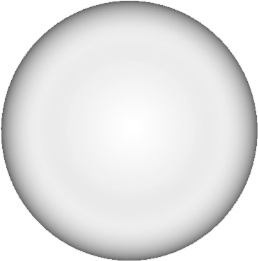 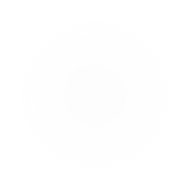 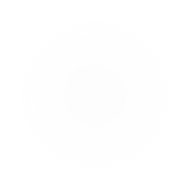 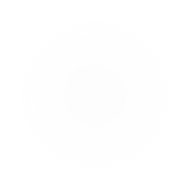 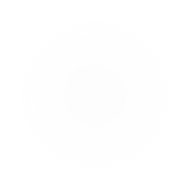 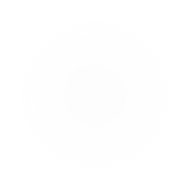 Las investigaciones, según el hecho de salud que le dé lugar, pueden ser:
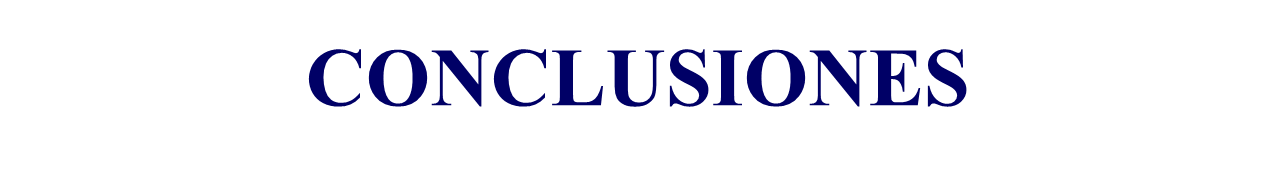 ¿Qué se entiende por Investigación Científica?
INVESTIGACIÓN CIENTÍFICA
Es un proceso creativo.
Se origina a partir de problemas cognoscitivos.
De ella se obtiene la respuesta al problema planteado, o se introducen, innovan o crean tecnologías.
Origina nuevos problemas de investigación.
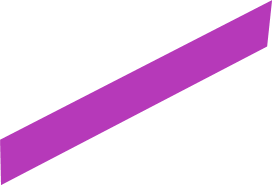 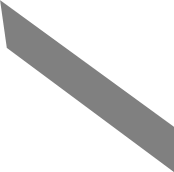 Se realiza mediante la aplicación del Método Científico.
¿Cuál es su objetivo?
resolver, total o parcialmente  un problema científico.
Trabajo IndependienteYa sabes que es Investigar, ahora háganlo ustedes.¿Cómo se clasifican las investigaciones?Todos los autores las clasifican igual.